Path Coverage Guided Fuzzingusing Bounded Fuzzing and DAG-ification
8/11/23
Yunji Kim,Department of Mathematics
Index
Background -- Block / Branch Coverage
Method -- Path Coverage
Implementation
System Architecture
DAG-ification
Bounded Fuzzing
Conclusion
References
Coverage Guided Bounded Fuzzing using DAG-ification
PAGE  2
BACKGROUND
Degree of abstraction
Loss of semantic
Optimality
Table 1. Output Comparison of CFG-Based Coverage Metrics
Figure 1. A Simple Loop Function
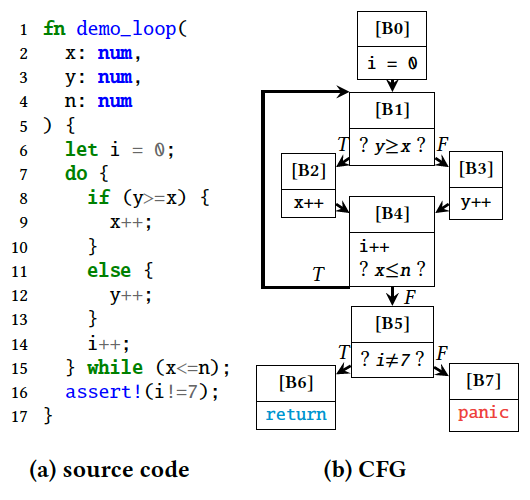 Coverage-guided
Control-Flow-Graph-based
Fuzzing
Decide which test cases to add to the seed pool 
Automatically generate good seed pool
Test PUT more thoroughly and find more potential bugs
Coverage Guided Bounded Fuzzing using DAG-ification
PAGE  3
METHOD
Degree of abstraction
Loss of semantic
Optimality
Table 1. Output Comparison of CFG-Based Coverage Metrics
Figure 1. A Simple Loop Function
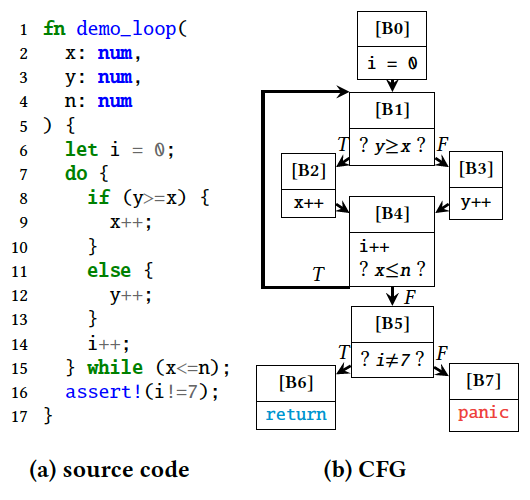 Coverage-guided
Control-Flow-Graph-based
Fuzzing
Decide which test cases to add to the seed pool 
Automatically generate good seed pool
Test PUT more thoroughly and find more potential bugs
Coverage Guided Bounded Fuzzing using DAG-ification
PAGE  4
METHOD
Table 2. Output Comparison of CFG-Based Coverage Metrics
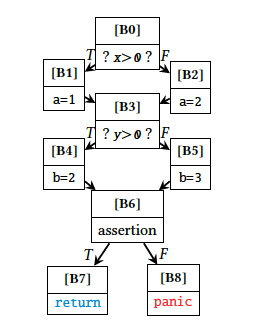 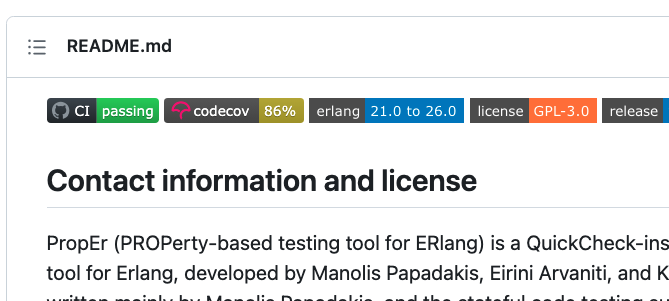 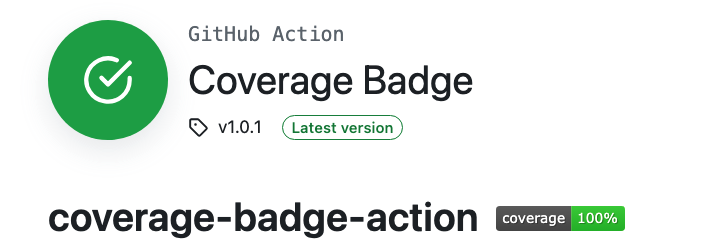 Figure 2. (a) PUT (b) CFG
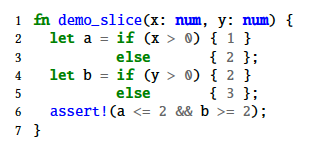 Figure 3. Github Code Coverage Badge
Coverage Guided Bounded Fuzzing using DAG-ification
PAGE  5
Implementaion
System Architecture
DAG-ification
Bounded Fuzzing
Coverage Guided Bounded Fuzzing using DAG-ification
PAGE  6
ARCHITECTURE
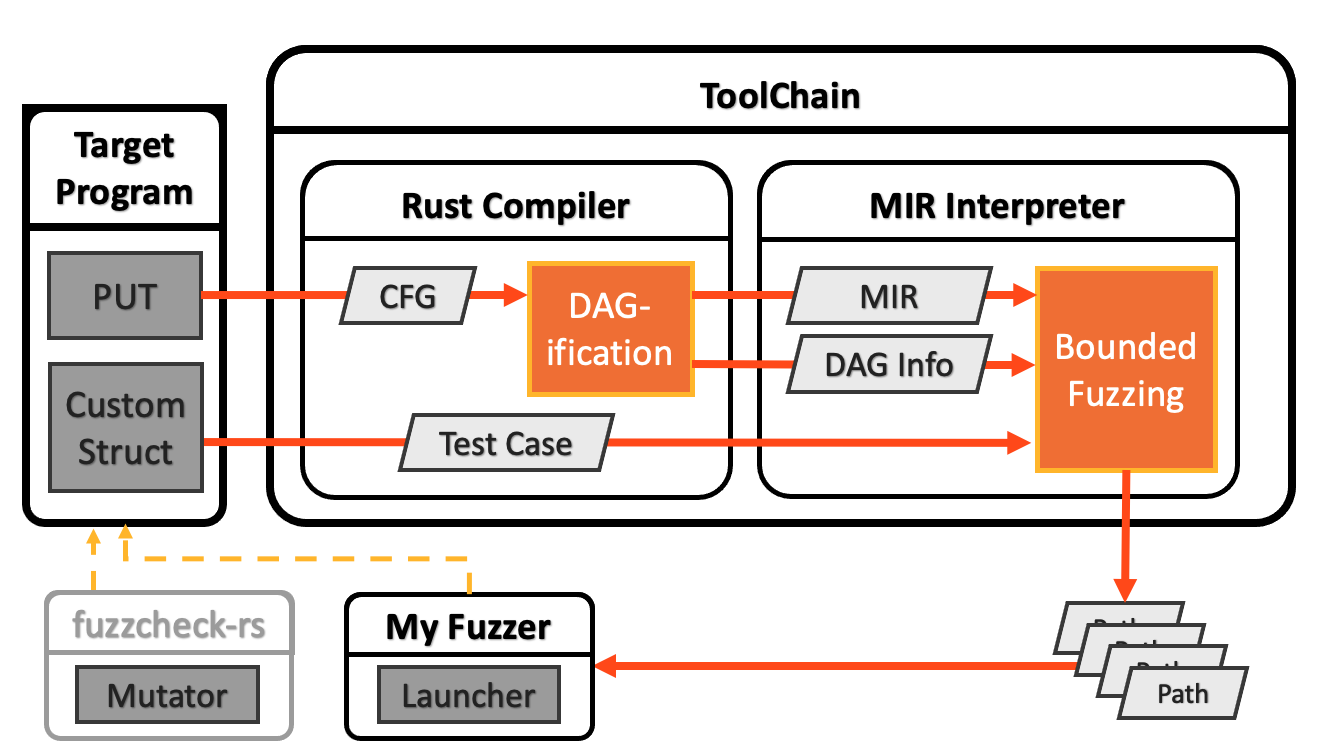 * DAG: Directed Acyclic Graph
* MIR: Middle-level IR
Figure 4. Static and Dynamic Implementation of Path Coverage in Rust
Coverage Guided Bounded Fuzzing using DAG-ification
PAGE  7
DAG-ification
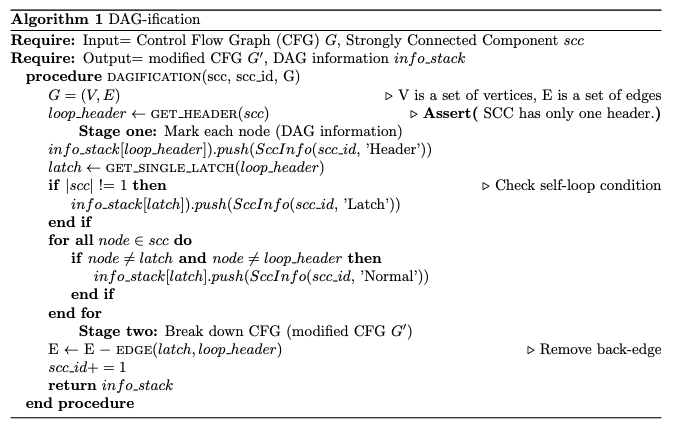 Coverage Guided Bounded Fuzzing using DAG-ification
PAGE  8
DAG-ification
0
0
0
a
1
1
1
c
d
b
5
5
5
2
6
2
6
2
6
3
4
3
4
3
4
Figure 3. Step-by-step SCC
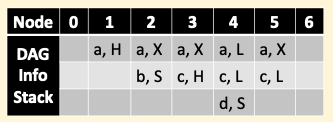 * DAG-ification: Convert Directed Cyclic Graph to Directed Acyclic Graph
* SCC (Strongly Connected Component)  
H: Loop header
L: Latch (node from which the back edge originates)
X: normal node
S: node with self-loop
Table 2. DAG Information
Coverage Guided Bounded Fuzzing using DAG-ification
PAGE  9
BOUNDED FUZZING
The basic block ID is not recorded once the number of loop iterations exceeds fixed depths (say 𝐾).








LIMIT = 2
𝑃1 : 𝐵0 → 𝐵1 → 𝐵2 → 𝐵4 → 𝐵5 → 𝐵6
Figure 1. A Simple Loop Function
𝑃2 : 𝐵0 → 𝐵1 → 𝐵2 → 𝐵4 → 𝐵1 → 𝐵2 → 𝐵4 → 𝐵5 → 𝐵6
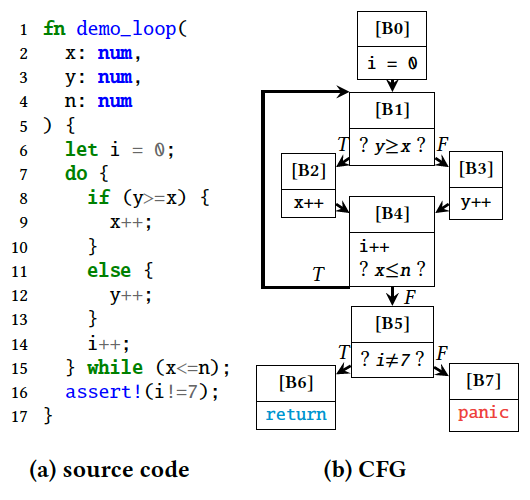 𝑃3 : 𝐵0 → 𝐵1 → 𝐵2 → 𝐵4 → 𝐵1 → 𝐵2 → 𝐵4 → 𝐵1 → 𝐵2 →  𝐵4 → 𝐵1 → 𝐵2 → 𝐵4 → 𝐵1 → 𝐵2 → 𝐵4 → 𝐵5 → 𝐵6
𝑃3 : 𝐵0 → 𝐵1 → 𝐵2 → 𝐵4 → 𝐵1 → 𝐵2 → 𝐵4 → 𝐵1 → 𝐵2 →  𝐵4 → 𝐵1 → 𝐵2 → 𝐵4 → 𝐵1 → 𝐵2 → 𝐵4 → 𝐵5 → 𝐵6
V = 𝐵0,  𝐵1,  𝐵2, 𝐵4, 𝐵1, 𝐵2, 𝐵4, 𝐵1, 𝐵2, 𝐵4, 𝐵5, 𝐵6
Coverage Guided Bounded Fuzzing using DAG-ification
PAGE  10
BOUNDED FUZZING
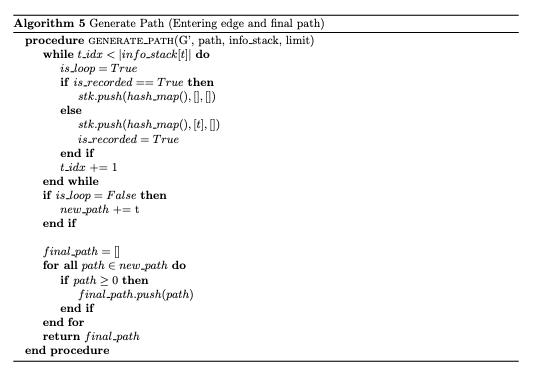 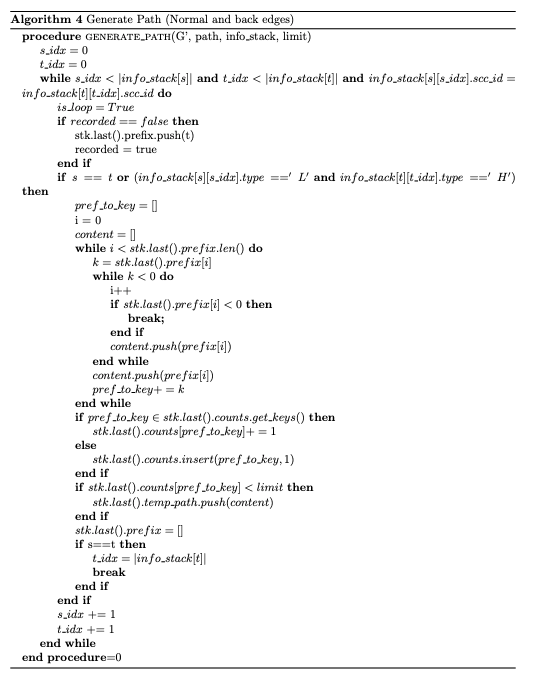 Coverage Guided Bounded Fuzzing using DAG-ification
PAGE  11
CONCLUSION
The problem of state-of-the-practical block and branch coverage:
The abstractions are brutal and incur non-trivial semantic losses.
E2 index does not properly reflect how thoroughly PUT is tested.
New abstraction methods to make path coverage practical:
We use Bounded Fuzzing and DAG-ification to reduce the semantic loss and get closer to the optimal implementation of the Fuzzer.
We prove the flaws of the existing E2 index and show that path coverage can increase the diversity of the seed pool.
Coverage Guided Bounded Fuzzing using DAG-ification
PAGE  12
THANK YOU
Coverage Guided Bounded Fuzzing using DAG-ification
PAGE  13